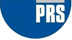 Draft to Enactment – Learnings from Legislative Tracking
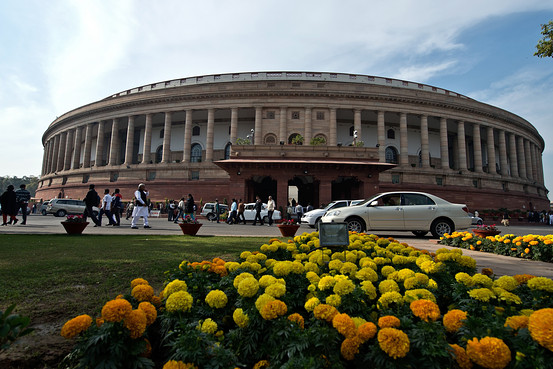 Dr. Mandira Kala|May 28, 2014 |Paris
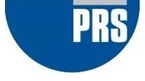 Federal Structure – The Indian Context
National Parliament – bicameral legislature
Lok Sabha (House of the People) 
Rajya Sabha (Council of the States)

State Legislatures – bicameral and unicameral

Legislative jurisdiction between Parliament and state legislatures
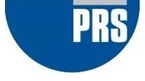 Legislative Process in the Indian Parliament
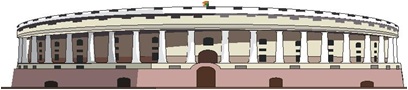 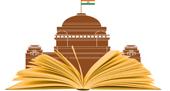 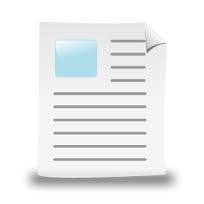 Introduced in one House of Parliament
Presidential Assent
Draft Bill
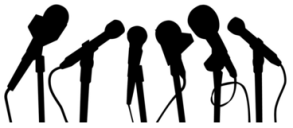 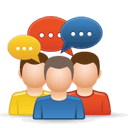 Referred to Standing Committee
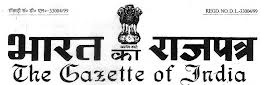 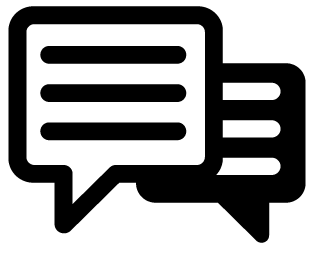 Public feedback invited
Consideration of the Bill
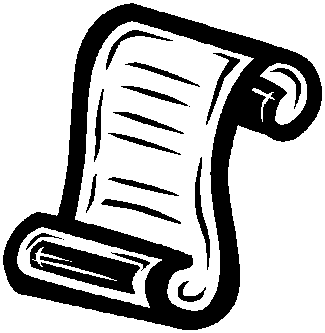 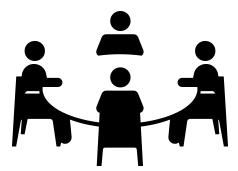 Repeated in other House
Clause-by-clause discussion and voting
Rules and regulations framed
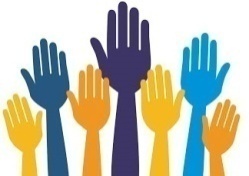 Cabinet Approval
Vote on the Bill
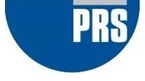 Stage 1:  Enablers for Legislative Tracking
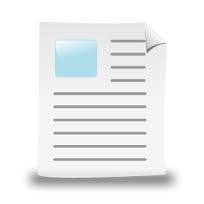 Draft Bill
“Black Box’ of Legislative Drafting and Agenda

Absence of a standardised Pre-legislative Process and Consultation

Lack of reasoned feedback from Ministry on comments received

Leverage:  
Engaging with Government to create a pre-legislative process 

Website/Twitter dissemination on opportunities to give feedback on legislation e.g. Food Security,  Land Acquisition
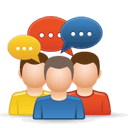 Public feedback invited
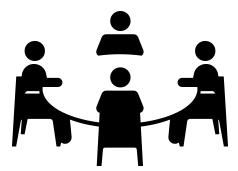 Cabinet Approval
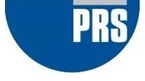 Stage 2: Enablers for Legislative Tracking
Scrutiny by Committees e.g. Lokpal (Corruption Ombudsman  for public officials) 

Circulation of Amendments and Legislative Debate in Parliament 

Voice vs. Recorded Vote of MPs

Leverage:  
Engaging with Committees inviting comments e.g. Criminal Laws Bill 

Tracking Proceedings Data e.g. 116 Bills, 36% passed in Lok Sabha were debated for less than 30 minutes. 20 Bills were passed in less than 5 minutes
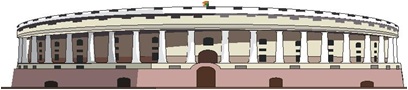 Introduced in one House of Parliament
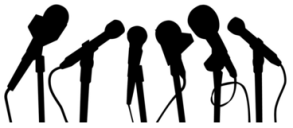 Referred to Standing Committee
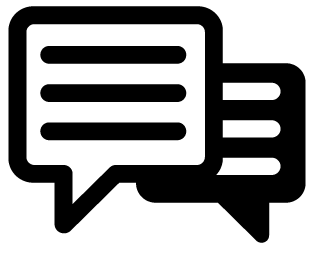 Consideration of the Bill
Clause-by-clause discussion and voting
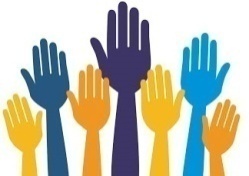 Vote on the Bill
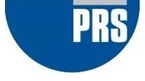 Stage 3: Enablers for Legislative Tracking
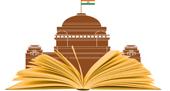 No comprehensive public database of the dates of enforcement of various laws – partial notification and no notification

Government rule making process not transparent

Leverage:  
Maintain database on laws enacted since 1990 

Engaging to citizens/experts e.g. Companies Rules Information Technology Act, Civil Liability for Nuclear Damage Act
Presidential Assent
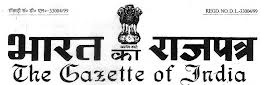 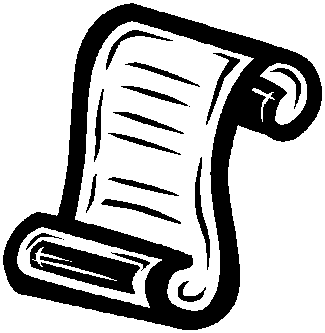 Rules and regulations framed
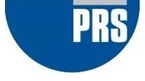 Legislative Process in State Legislatures in India
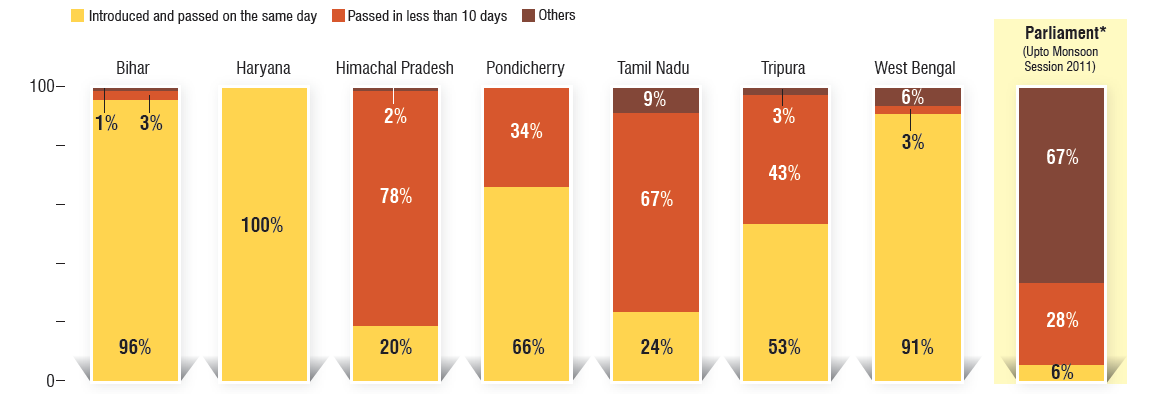 7
Legislative Process in State Legislatures in India
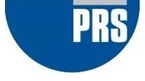 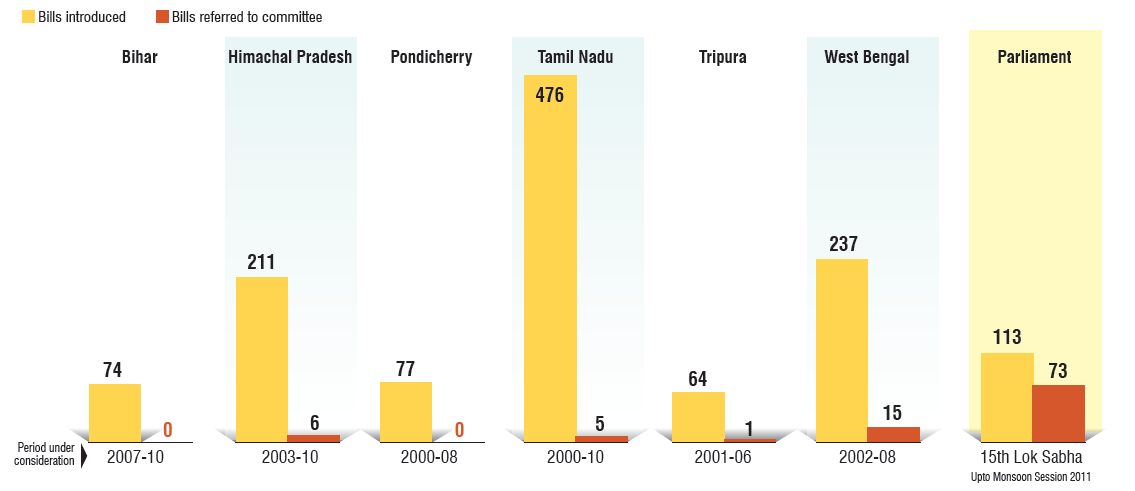 8
Summary – Structural Constraints in Tracking Legislation
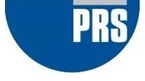 Dependence on Parliament to place legislative information in public domain

Non-standardised format of data– PDF; non-standardised/ non digital formats – image files!
 
Unpredictability of legislative process
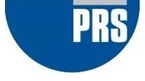 Using technology to make the legislative process more transparent and participatory
How do you connect citizens to the legislative process and opportunities for engagement?

REAL TIME LEGISLATIVE UPDATES: 
Create an Citizen Mobile App  - Alert on how a legislative proposal is being discussed and at what stage of the process 


TEMPORAL TRACKING OF LEGISLATION:
Draft to Enactment – amendment to Laws and regulations – user friendly, searchable format 

Database on how many laws exist - 1500 central laws. How many state laws? www.lawsofindia.org
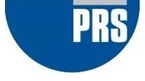 Thank Youmandira@prsindia.orgPRS Legislative Research| New Delhi| Indiawww.prsindia.org|@prslegislative